Exam Success: How to prepare students to write History Essays
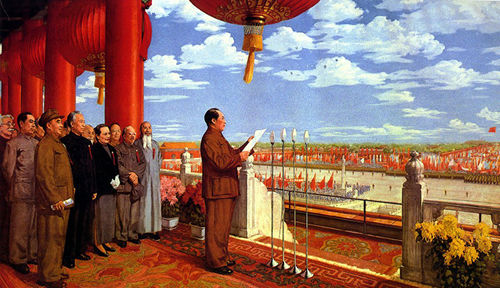 Chinese Culture: The Founding of the Peoples Republic of China
1. Knowledge
Key Skill: Explaining evidence in relation to the question
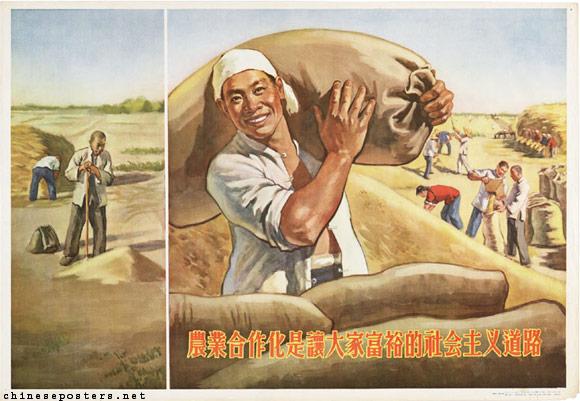 PRC: The Early Years - Political and Social Reform
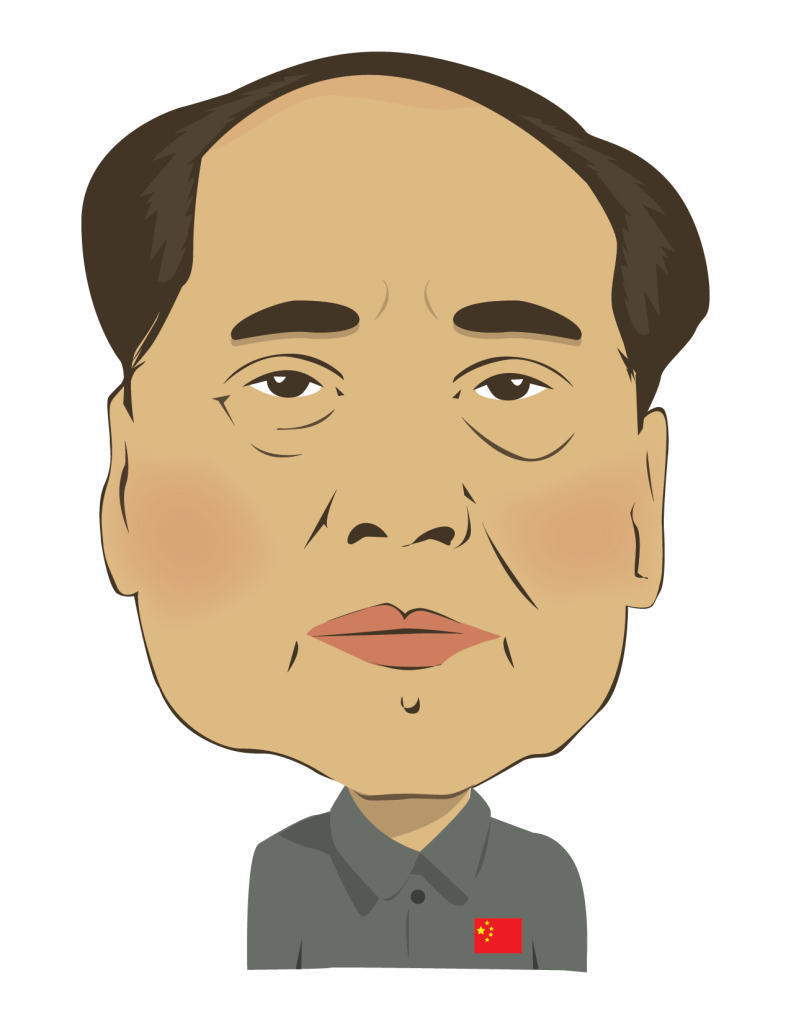 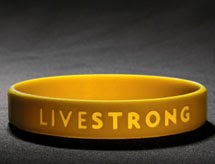 WWMD?
[Speaker Notes: Questions in the History paper will tend to ask students to evaluate success or importance. 

Therefore the key to success in the final examination is getting them to practice analysing information in this fashion throughout the course. 

e.g. for this activity, how successful was Mao]
1. Knowledge: Review Task for Students
Explaining evidence in relation to the question

Look through this activity completed by one of my students.

Highlight / Underline:
What has she done really well?
Could any thing be improved?
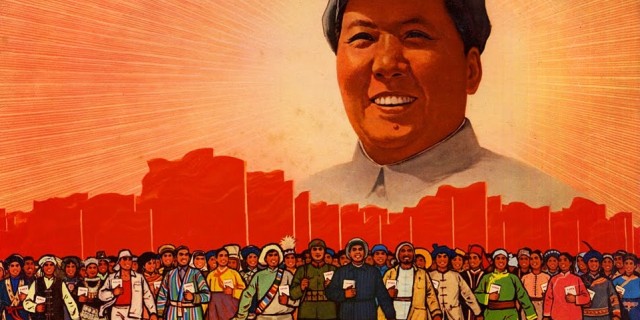 2. Approaches to Planning
2. Approaches to Planning
2. Approaches to Planning
Conclusion: Explain important factor and why. Explain the interrelationship between factors. Make sure you provide a concise answer to the question here.
3. Introductions and Conclusions
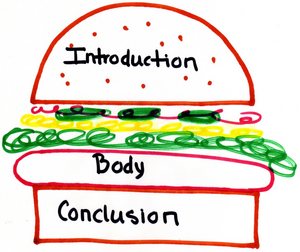 Introductions
Conclusions
4. Writing
Look through this essay. Underline or highlight the following:
Introduction
Has the question been answered?
Is there some contextual knowledge about the period?
Have the factors been introduced?
Paragraphs
Precise evidence
Explaining the evidence in relation to the question
Mini-conclusion at the end of the paragraph (summing up what has been discussed)
Conclusion
Has the question been answered?
Are any relationships between factors explained e.g. X led to Y
Is there a hierarchy of judgement e.g. the most important factor / success…
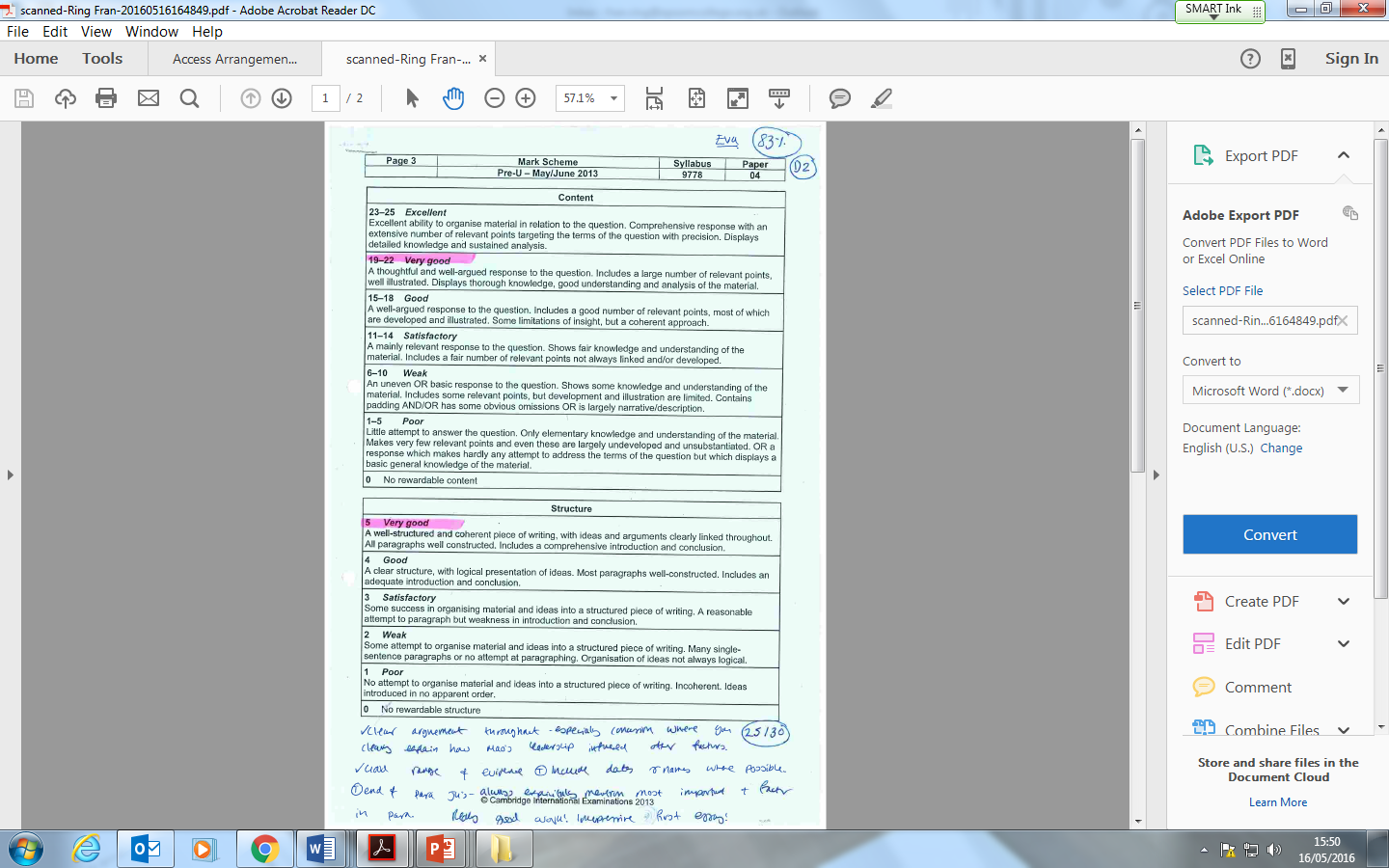 5. Marking